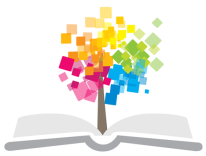 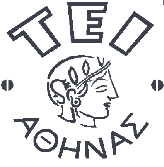 Παθολογική Νοσηλευτική ΙΙ
Ενότητα 7 : Απινίδωση

Θεοδώρα Στρουμπούκη
Τμήμα Νοσηλευτικής
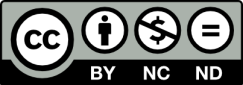 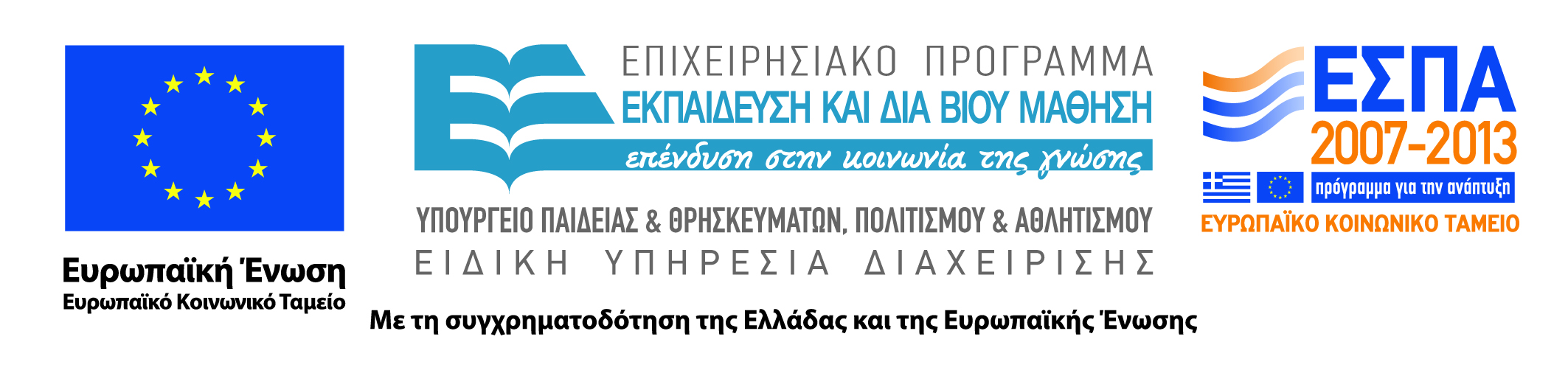 ΑΝΟΙΚΤΑ ΑΚΑΔΗΜΑΪΚΑ ΜΑΘΗΜΑΤΑ TEI ΑΘΗΝΑΣ
Εργαστήριο Παθολογική Νοσηλευτική ΙΙ
«Απινίδωση»
Δ΄ εξάμηνο
Τμήμα  Νοσηλευτικής, ΤΕΙ Αθήνας
2013
Το εργαστήριο διδάσκεται σε ομάδες 20 ατόμων από τους εξής καθηγητές:
Μ. Μπουζίκα, Σ. Παρισσόπουλος, Θ. Στρουμπούκη
1
Εργαστήριο Παθολογική Νοσηλευτική ΙΙ
«Απινίδωση»
Διδάσκοντες:
Στυλιανός Παρισσόπουλος, Μπουζίκα Μερόπη, Κουτσοπούλου Βασιλική, Τουλιά Γεωργία, Στρουμπούκη Θεοδώρα, Κατσούλας Θεόδωρος.
2
Αλγόριθμοι
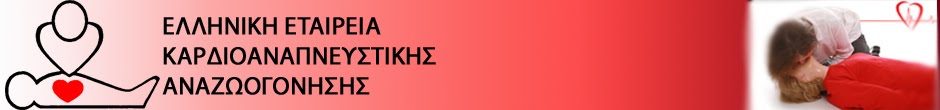 Ελληνική Εταιρία Καρδιοαναπνευστικής Αναζωογόνησης
3
Βασική υποστήριξη της ζωής και αυτόματος εξωτερικός απινιδισμός
4
eekaa.com
Εξειδικευμένη υποστήριξη της ζωής
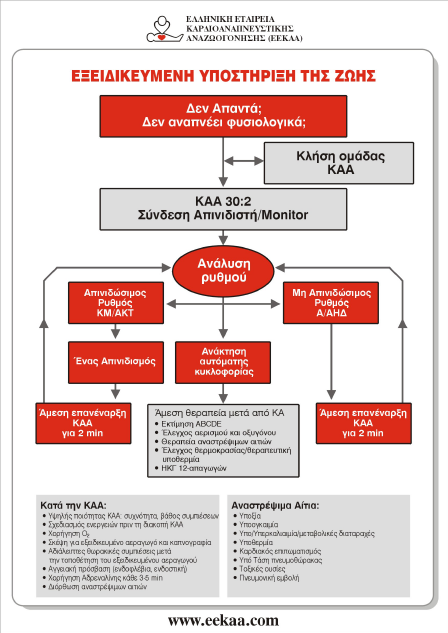 5
eekaa.com
Ενδονοσοκομειακή ανακοπή
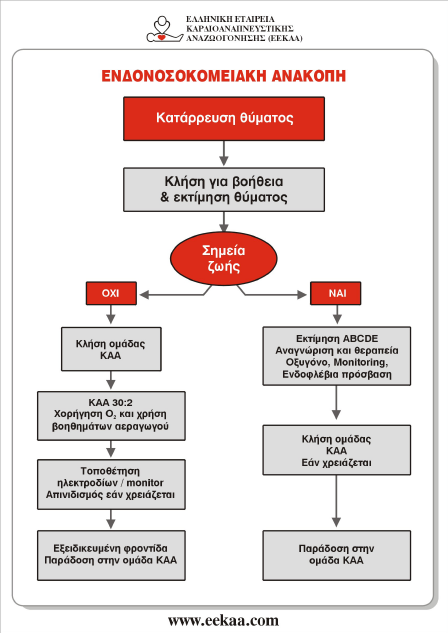 6
eekaa.com
Στόχοι
Προσέγγιση ενός θύματος που έχει καταρρεύσει. 
Εφαρμογή θωρακικών συμπιέσεων και αναπνοών διάσωσης.
Ασφαλής χειρισμός ενός αυτόματου εξωτερικού απινιδωτή / απινιδιστή (ΑΕΑ).
Τοποθέτηση στη θέση ανάνηψης ενός αναίσθητου θύματος που αναπνέει.
7
Απινίδωση
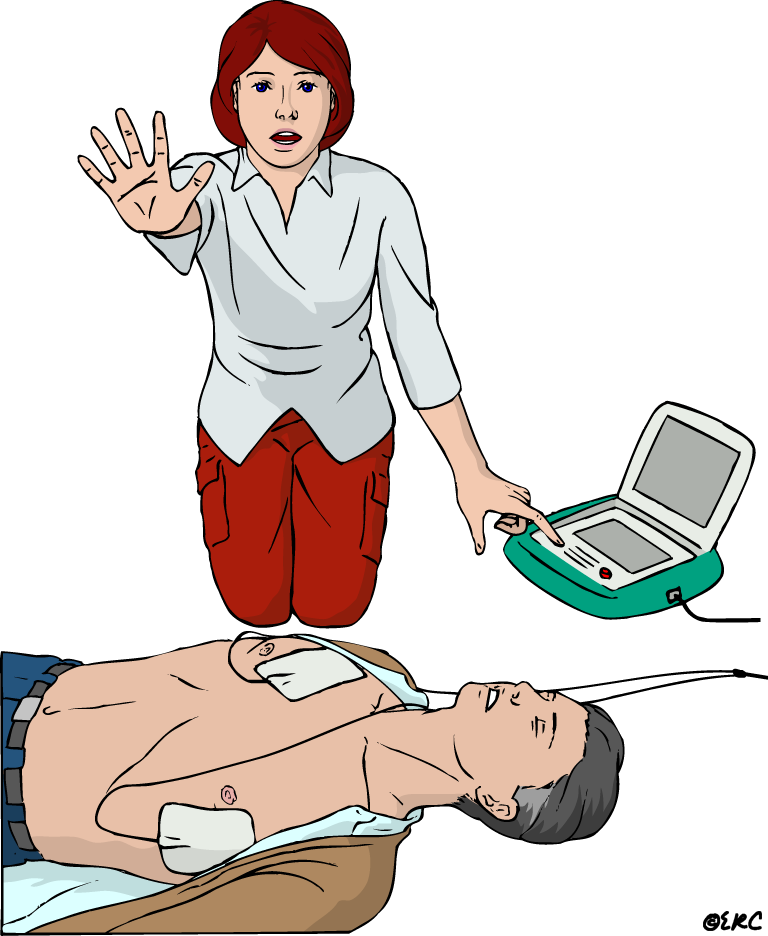 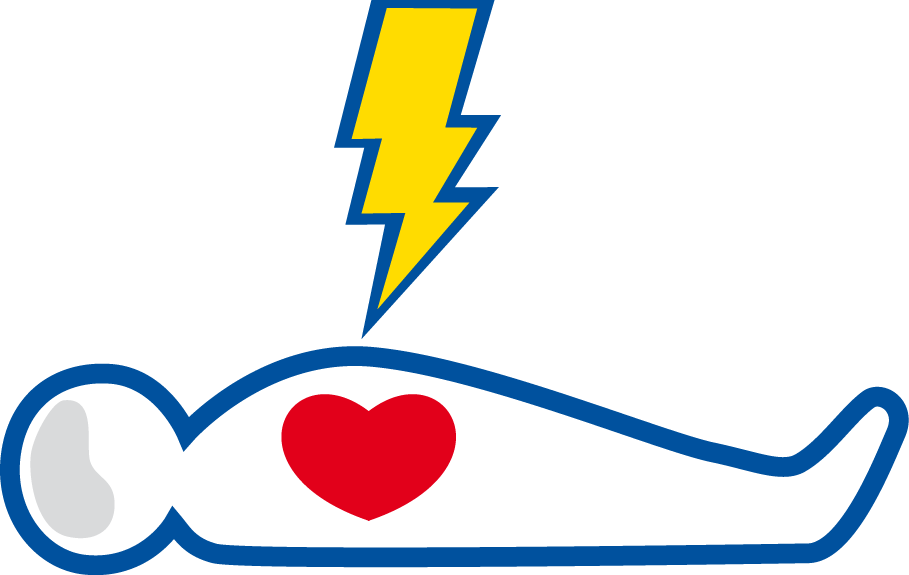 8
eekaa.com
Απινίδωση Αυτόματος εξωτερικός απινιδιστής (1 από 2)
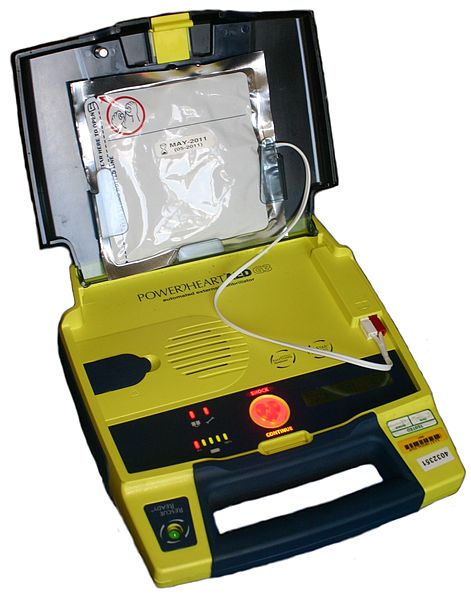 “AED open cutout”, by Rotatebot available under CC BY 3.0
9
Απινίδωση Αυτόματος εξωτερικός απινιδιστής (2 από 2)
Ύπαρξη εξωτερικού απινιδωτή / απινιδιστή σε δημόσιους χώρους όπου συγκεντρώνονται πολλοί άνθρωποι προτείνει και έχει καθορίσει το Υπουργείο Υγείας όπως:
Αεροδρόμια, 
Σταθμοί λεωφορείων, 
Σιδ/κοί σταθμοί
Λιμάνια 
Αεροπλάνα, 
Πλοία, 
Ξενοδοχεία, 
Εμπορικά κέντρα
Σχολεία, 
Αθλητικά κέντρα,
Υπουργεία, 
Δικαστήρια, 
Σωφρονιστικά καταστήματα, 
Κοινοβούλιο και λοιπές Δημόσιες υπηρεσίες.
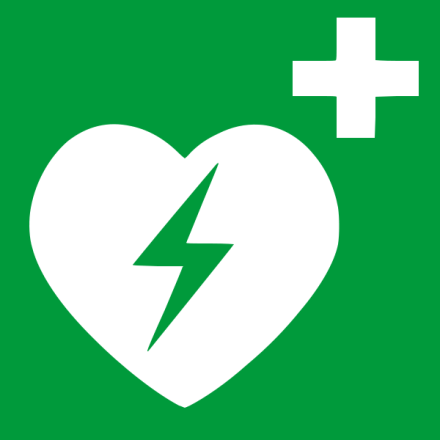 “Automated External Defibrillator (symbol)”, by Stefan-Xp available under CC BY-SA 3.0
10
eekaa.com
Βήματα της ΑΕΑ
Πλησιάστε με ασφάλεια
Ελέγξτε αντίδραση
Φωνάξτε για βοήθεια
Απελευθερώστε αεραγωγό
Ελέγξτε για αναπνοή
Καλέστε 112 (166/199)
Συνδέστε τον ΑΕΑ
Ακολουθήστε τις οδηγίες
11
eekaa.com
Ενεργοποιήστε τον ΑΕΑ
Μερικοί ΑΕΑ ενεργοποιούνται αυτόματα μόλις ανοιχτούν.
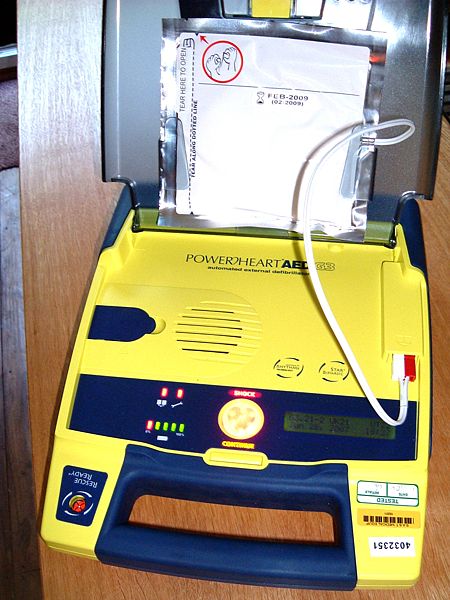 “AED Open”, by Owain.davies available under Public Domain
12
Τοποθετήστε τα ηλεκτρόδια στο δέρμα του θώρακα
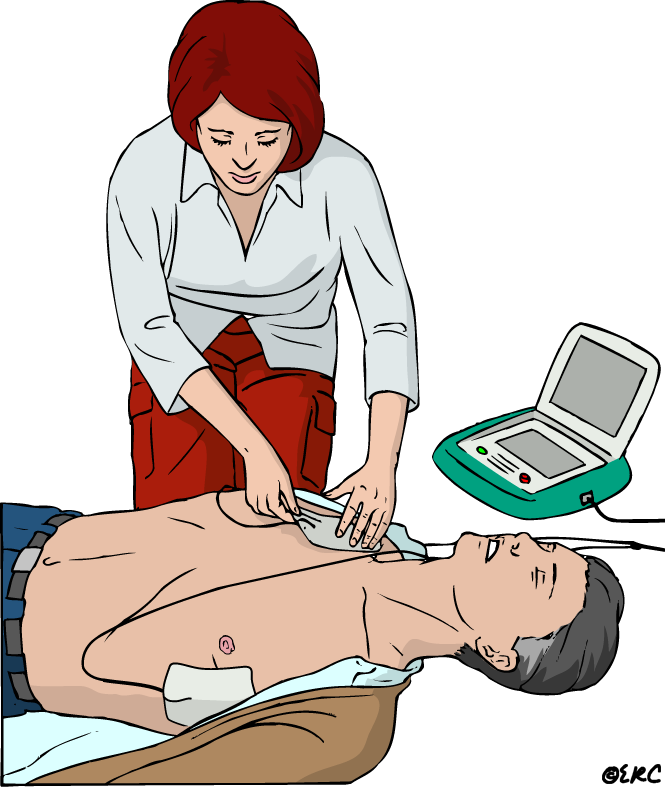 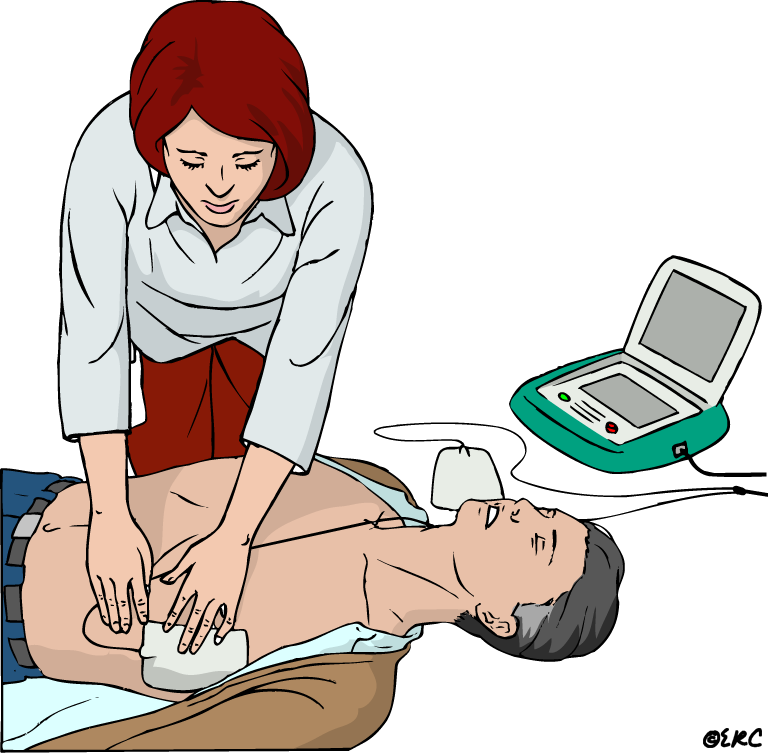 13
eekaa.com
Μην ακουμπάτε το θύμα
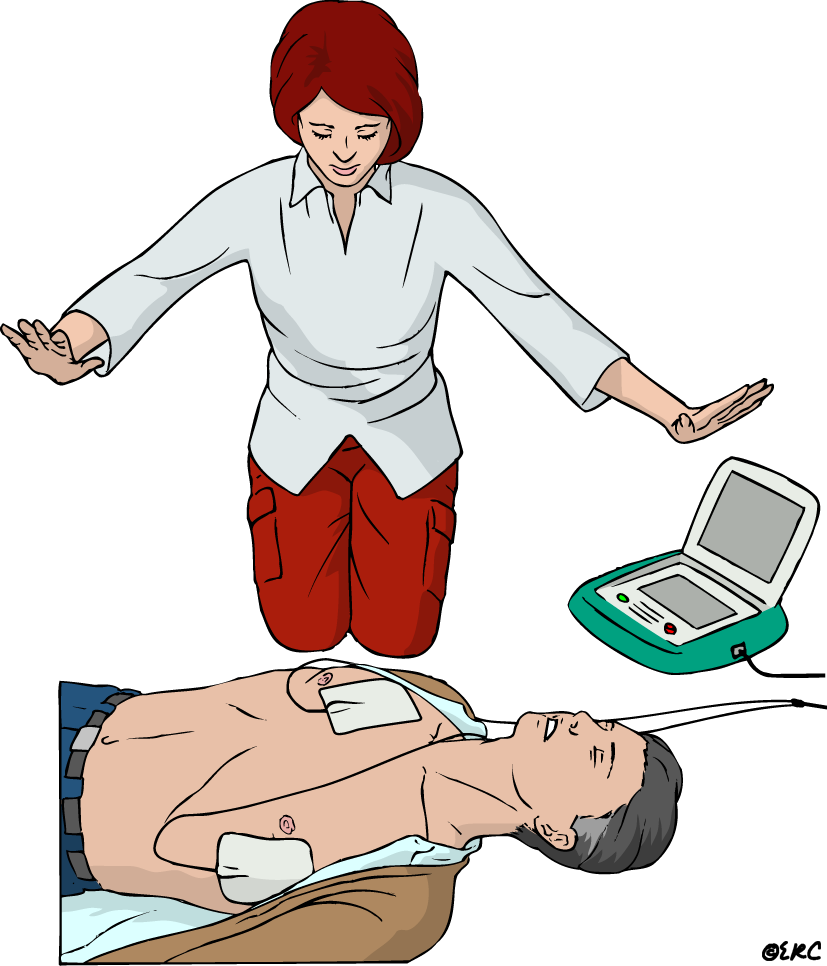 14
eekaa.com
Ενδείκνυται απινίδωση
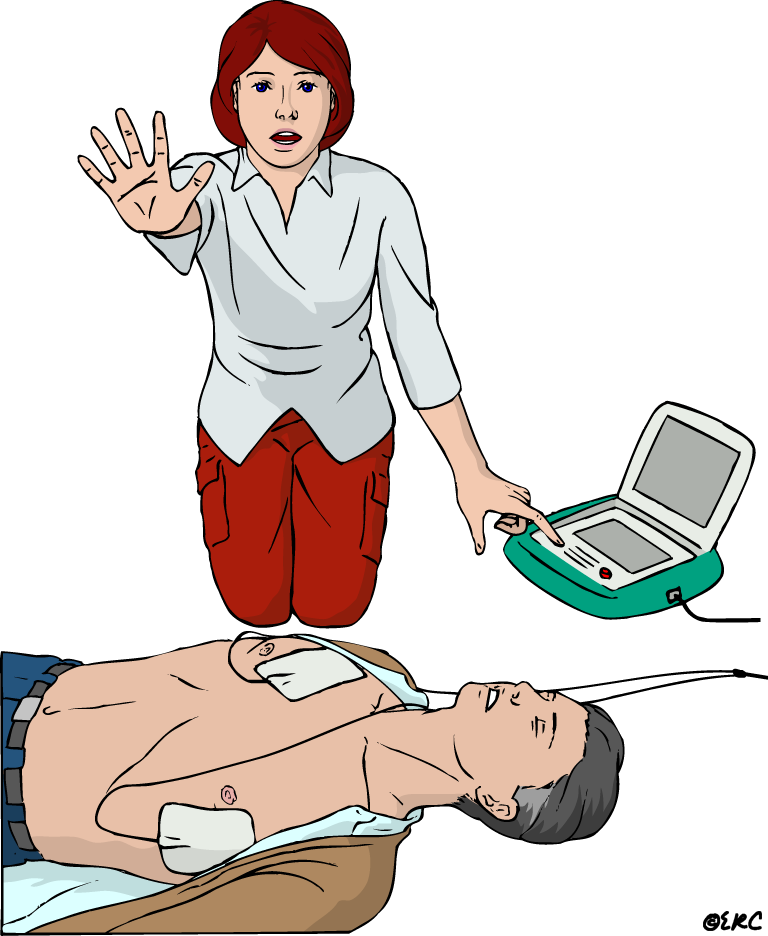 Απομακρυνθείτε.
Απινιδώστε.
15
eekaa.com
Μετά την απινίδωση ακολουθήστετις οδηγίες του ΑΕΑ
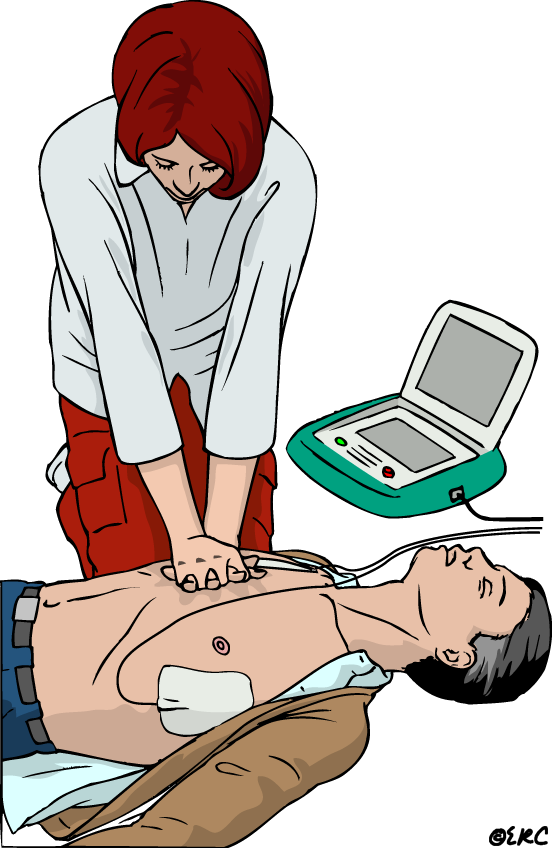 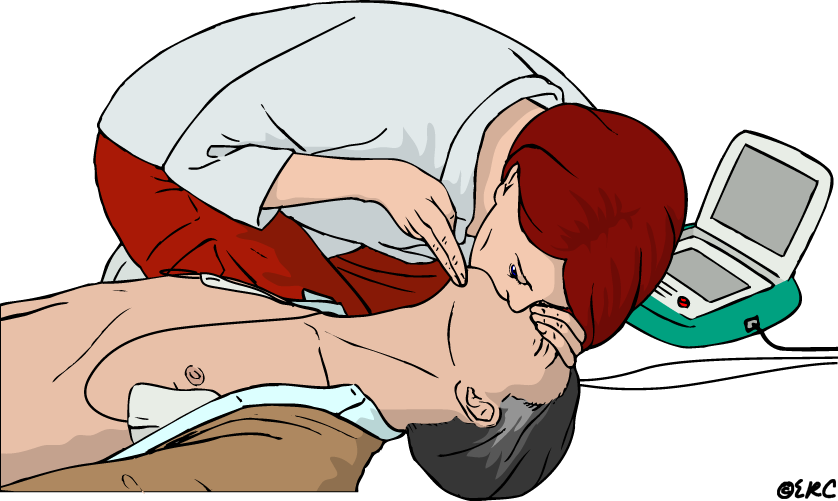 30 θωρακικές συμπιέσεις
2 αναπνοές διάσωσης
16
eekaa.com
Δεν ενδείκνυται απινίδωση--Ακολουθήστε τις οδηγίες του ΑΕΑ
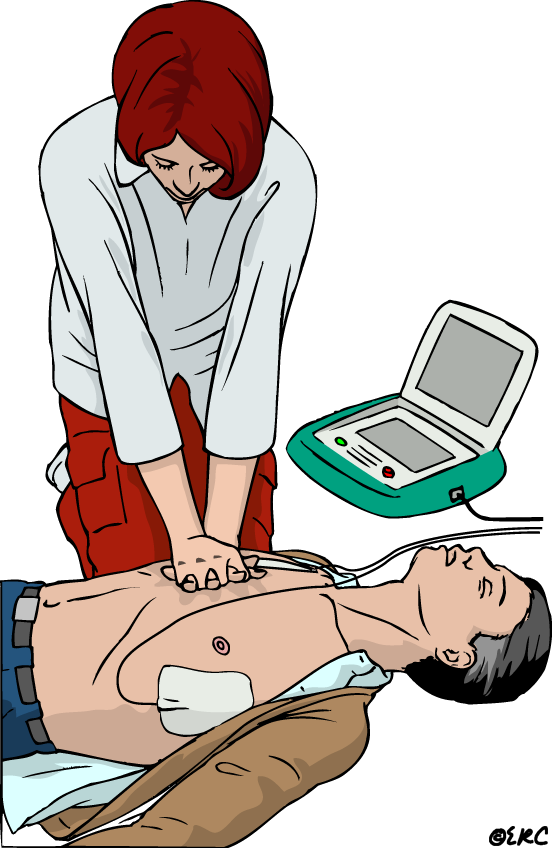 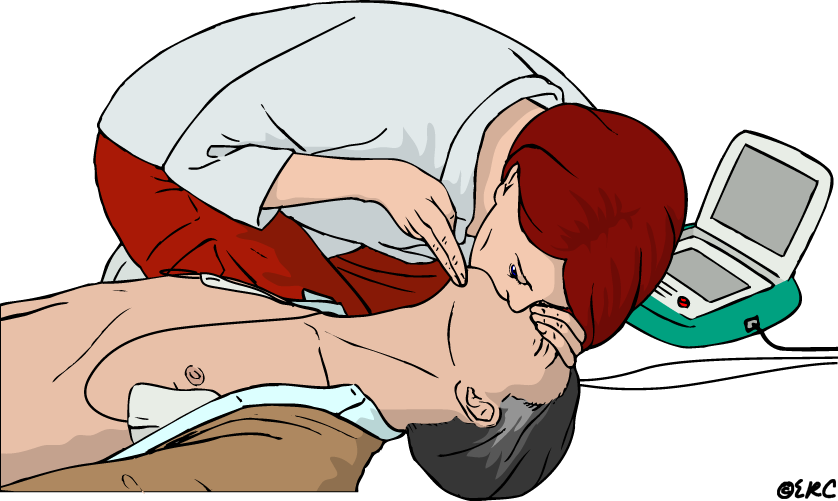 30 θωρακικές συμπιέσεις
2 αναπνοές διάσωσης
17
eekaa.com
Εάν το θύμα αρχίσει να αναπνέει φυσιολογικά τοποθετήστε το σε θέση ανάνηψης
18
eekaa.com
Η θέση ανάνηψης
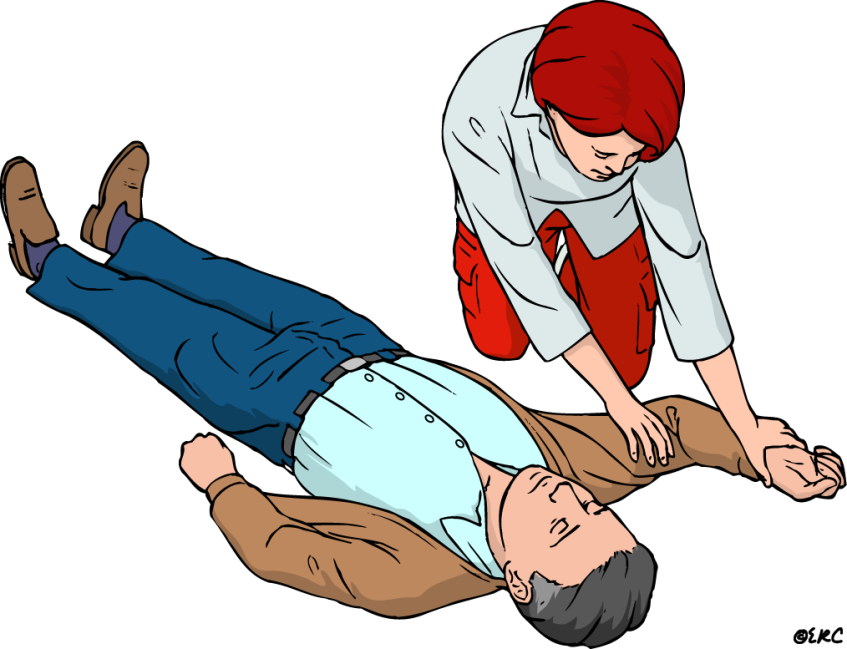 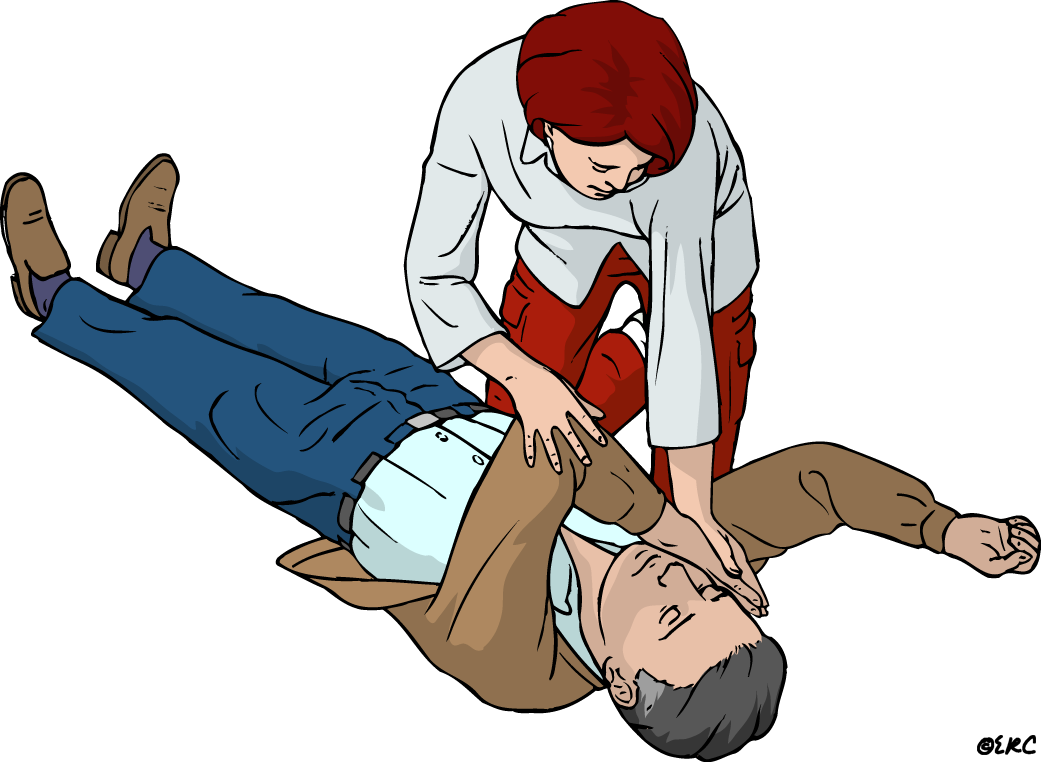 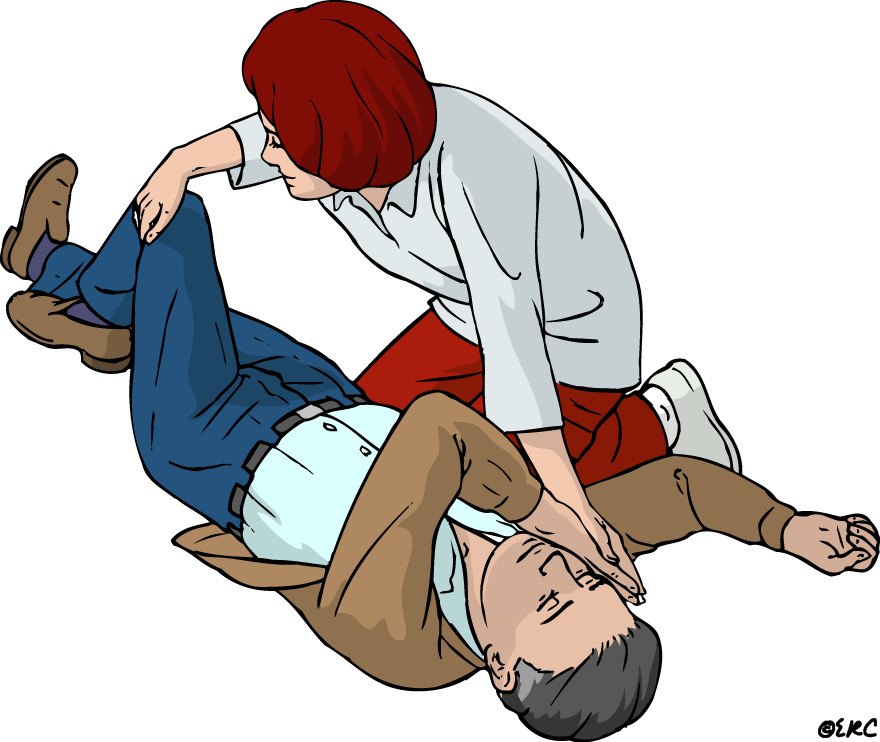 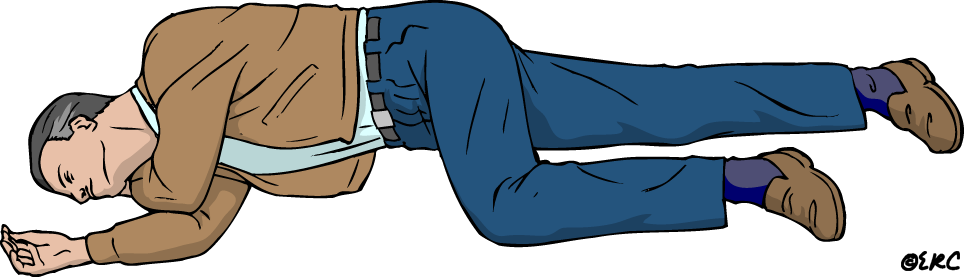 19
eekaa.com
ΚΑΡΠΑ σε παιδιά
Η ΚΑΡΠΑ ενηλίκων μπορεί να εφαρμοστεί και στα παιδιά
Βάθος συμπιέσεων στο 1/3 της προσθοπίσθιας διαμέτρου του θώρακα
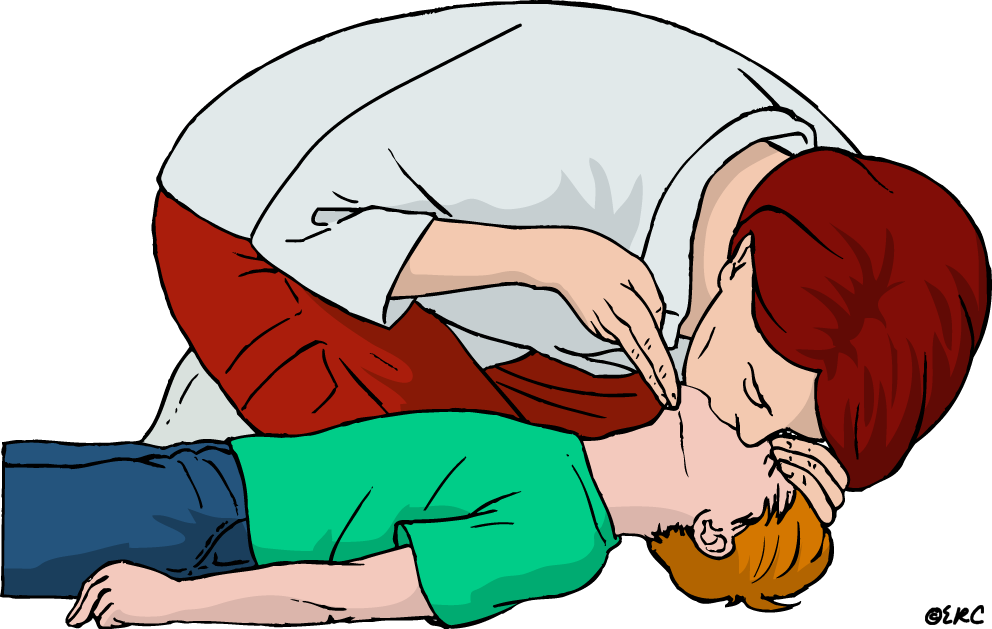 20
eekaa.com
ΑΕΑ σε παιδιά
Ηλικία > 8 ετών
χρησιμοποιήστε ΑΕΑ ενηλίκων

 Ηλικία  1-8 ετών
χρησιμοποιήστε παιδιατρικά ηλεκτρόδια / ρυθμίσεις εάν υπάρχουν (ειδάλλως σε λειτουργία ενηλίκων)
 Ηλικία < 1 έτους
μόνο αν προβλέπεται από τον κατασκευαστή
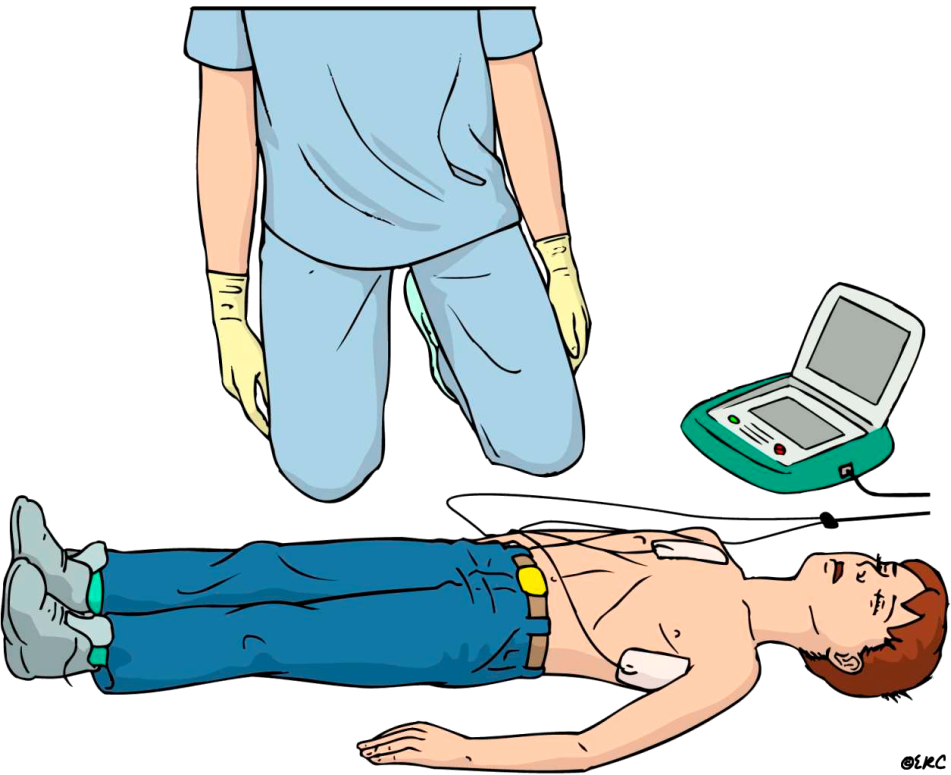 21
eekaa.com
[Speaker Notes: εεκαα]
BLS - ΑΕΑ
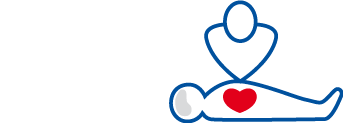 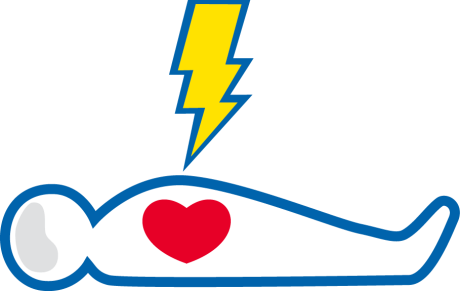 22
eekaa.com
[Speaker Notes: εεκαα]
Τέλος Ενότητας
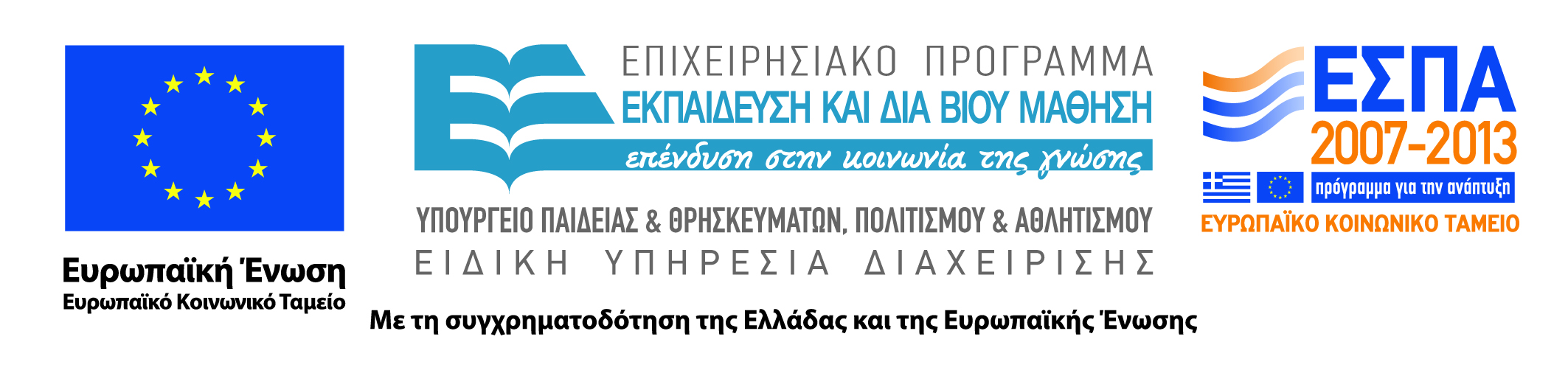 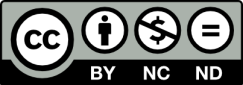